التغذية الراجعة
المشاركة المجتمعية
طرق التقييم
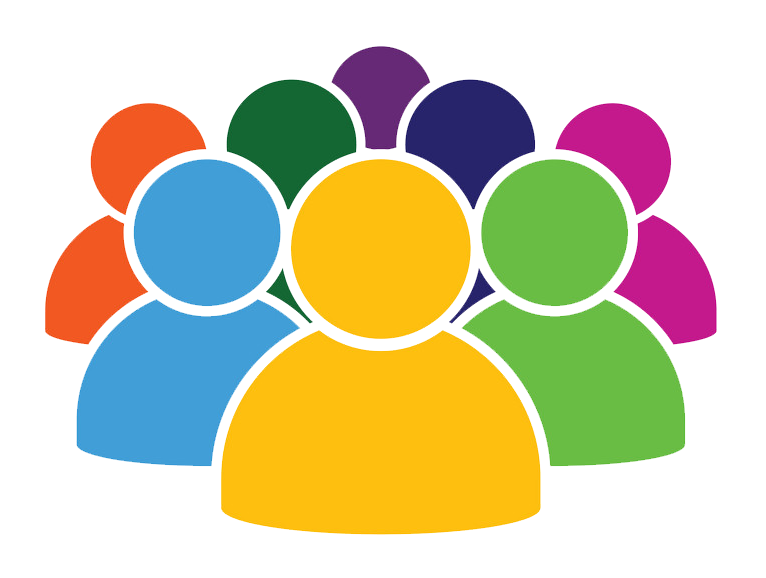 المشاركة المجتمعية فيما يخص الحماية من الاستغلال والتحرش
مراحل المتابعة
مقدمة
كحد أدنى ، 
يحق للمستفيدين معرفة :
التغذية الراجعة
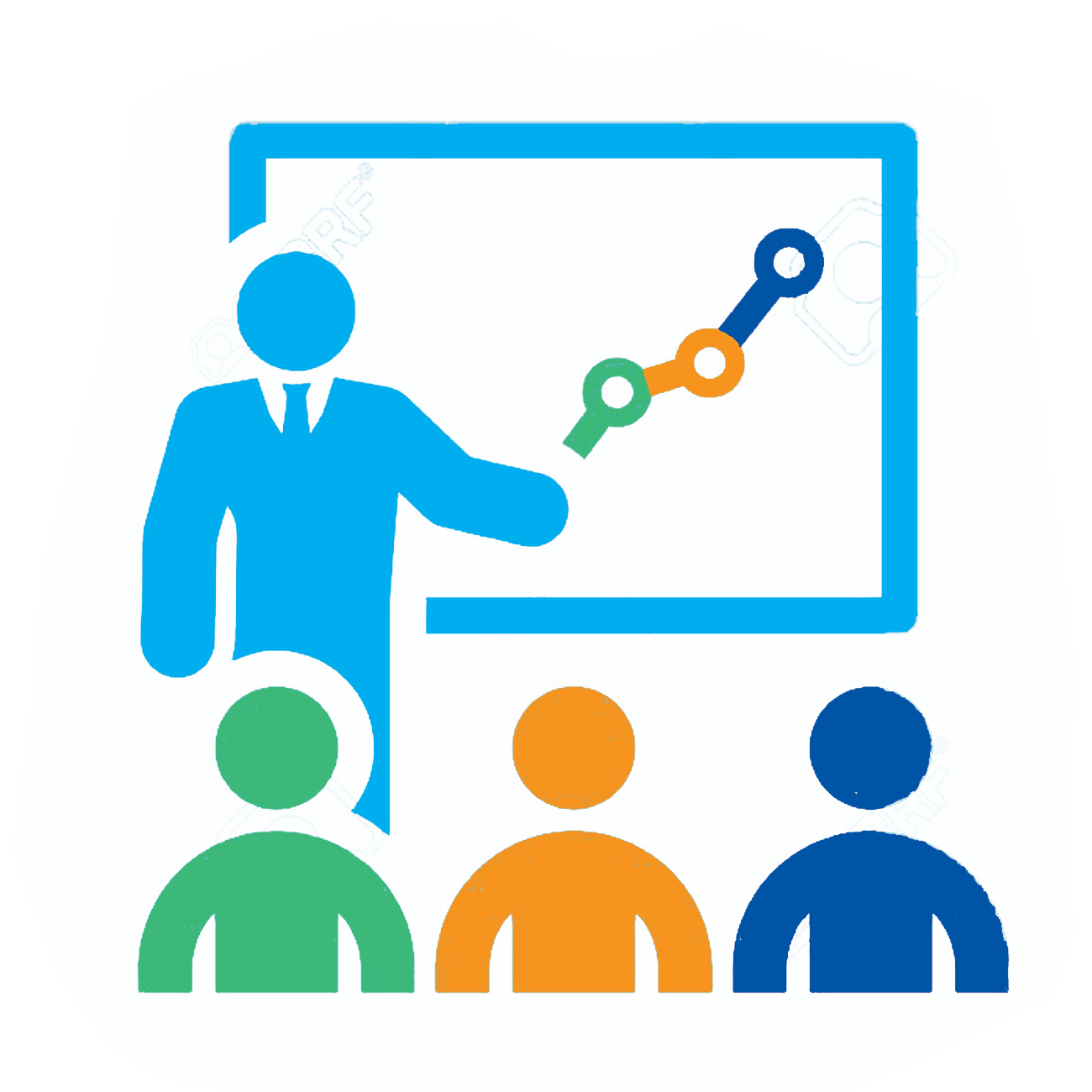 معايير السلوك للعاملين في المجال الإنساني؛ أن يكون لهم الحق في المساعدة الإنسانية دون التعرض للاستغلال أوالانتهاك 
يمكن أن يكون تعريف الاستغلال والانتهاك وتوضيح المفاهيم الخاطئة حول ما يعنيه نقطة انطلاق جيدة 
للتوعية المجتمعية. و يجب على القائمين بالتنسيق إدخال تعريف مقبول للاستغلال والانتهاك
 ودعوة المشاركين لمشاركة مايعتقدون أنه مقصود بالاستغلال والانتهاك
طرق التقييم
مراحل المتابعة
مقدمة
ادوات قياس نجاح فعاليات التوعية
التغذية الراجعة
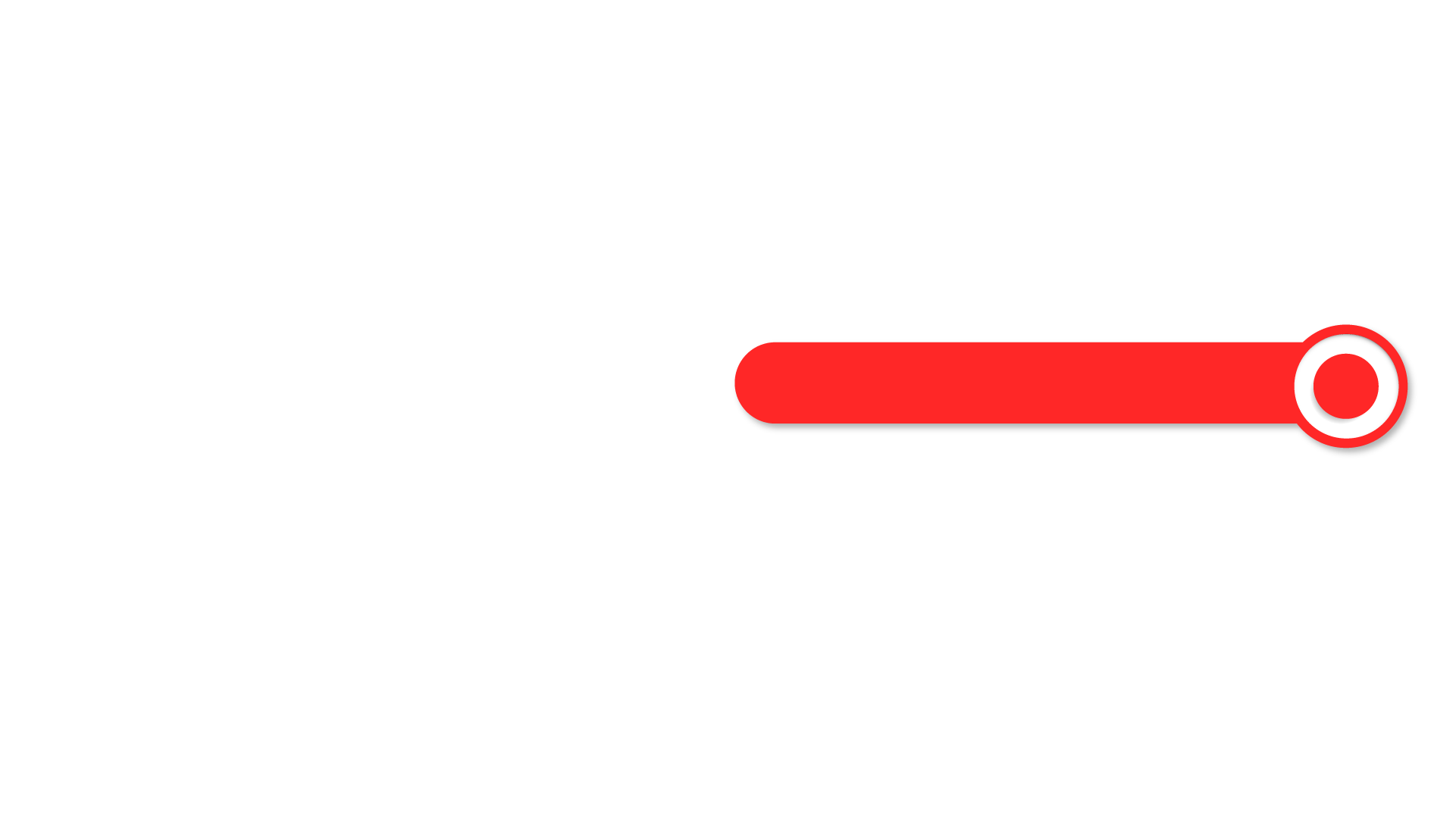 تصميم منصة توعية  خاصة بالاستغلال و الانتهاك .
طرق التقييم
و يمكن تطبيق هذه الأداة على مواقع إضافية اختبارات المعرفة و المواقف و الممارسات لمقارنة المعرفة الأولية بتلك المكتسبة عبر الزمن
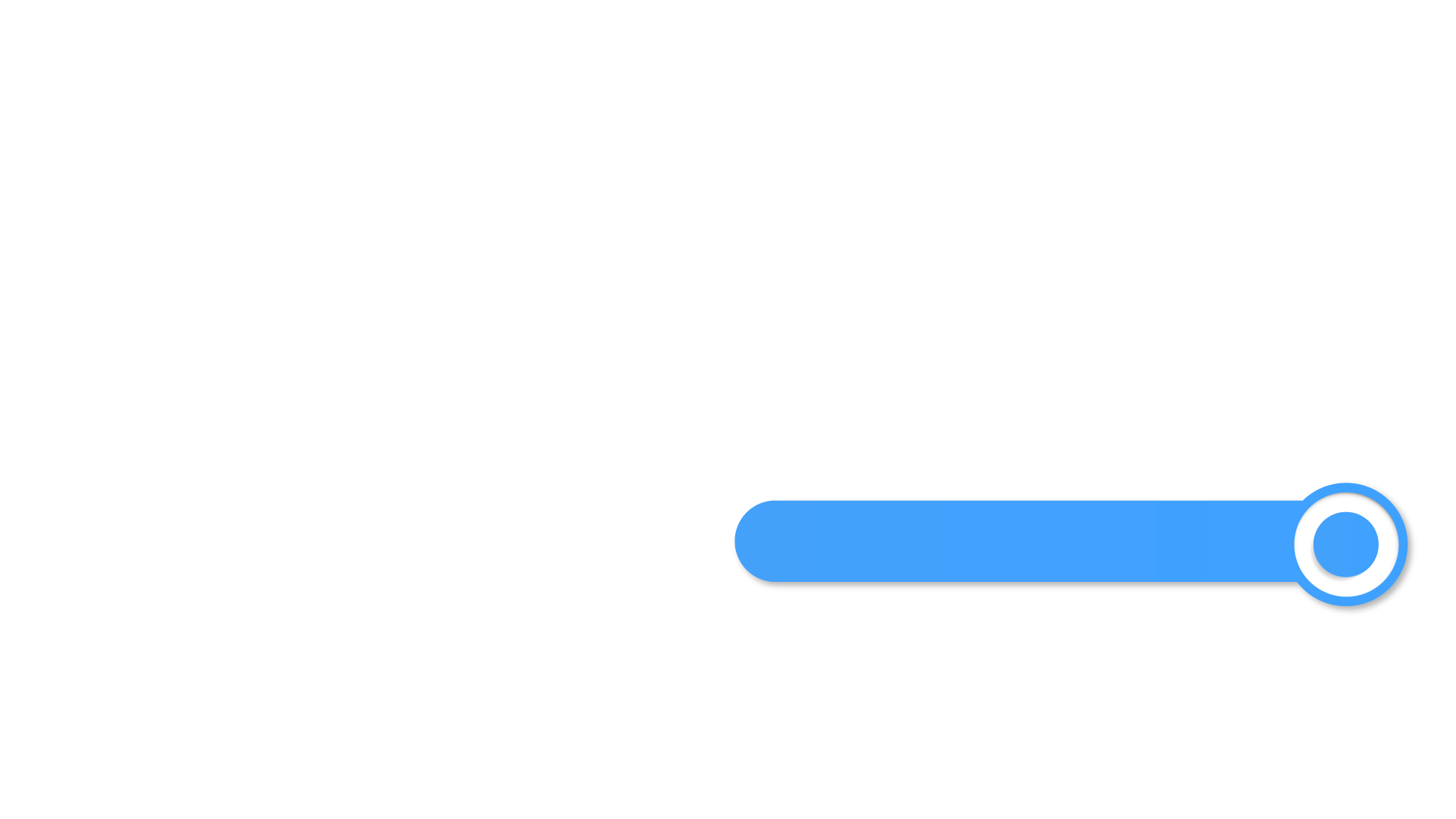 للقيام بمسؤوليات التوعية
مراحل المتابعة
يجب على آلية الشكاوى المجتمعية تصميم برنامج طويل الأجل من الأحداث وتنسيق المشاركة وتقاسم موارد الوكالات الأعضاء في آلية الشكاوى المجتمعية. يجب أن تكون رسائل المعلومات وحملات التوعية واستراتيجيات تغيير السلوك متماسكة ومتسقة ومتصلة بالخدمات والمؤسسات لتجنب الارتباك في المجتمع
مقدمة
التغذية الراجعة
أنواع أنشطة التوعية
عمل منتديات نقاش اصغر ومفصّلة حسب النوع  وتشجع المحادثات التفاعلية.
 تدريب قادة المجتمع حيث أن القادة هم أعضاء مجتمع موثوق بهم يمكن أن يكونوا أكثر فعالية في نقل الرسائل من موظفي المعونة. و بغض النظر عن نوع الأحداث التي يتم عقدها، فمن المهم أن تأخذ بعين الاعتبار الحساسية الثقافية، وتعكس حواجز اللغة المحلية وأدوار الجنسين،
.ينبغي أن تقوم آلية تقديم الشكاوى المجتمعية بإجراء اتصالات خاصة مع مجموعات النساء والمدارس مجموعات أخرى من السكان التي حددتها مشاورات المجتمعات المحلية على أنه ضعيفة بشكل خاص.
طرق التقييم
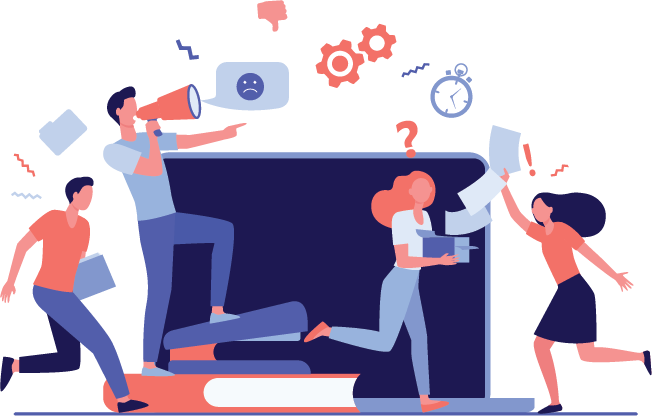 مراحل المتابعة
مقدمة
تصميم رسائل الحماية من الاستغلال و الانتهاك
التغذية الراجعة
للوصول إلى أكبر عدد من الأشخاص
طرق التقييم
يجب أن تستخدم المراسلة الرسومات والحد من النص قدر الإمكان. كما يجب أن تكون الشعارات والرسائل المكتوبة بسيطة ومترجمة إلى جميع اللغات ذات الصلة داخل المجتمع. بالاضافة الى ذلك، يجب تنويع الرسائل عبر وسائل الإعلام المطبوعة والمحادثات الإذاعية والمحادثات المجتمعية ومواد الاتصال في مجال تعليم المعلومات
مراحل المتابعة
يمكن تصميم الرسائل الإبداعية
مثل العروض المسرحية الخاصة بالحماية من الاستغلال و الانتهاك التي يسنها أعضاء المجتمع أن تنقل الوعي وتحسن تملّك المجتمع للرسائل. و يعد المسرح أداة مرئية مفيدة تسمح للمجتمعات بالتعبير عن مفاهيم معقدة بطريقة مفهومة. كما يمكن للاستشارات المجتمعية أن تكون فعالة للغاية لمعرفة وسائل الإعلام التي تعمل بشكل أفضل بالنسبة لهم
مقدمة
بناء القدرات
التغذية الراجعة
في المجتمعات المحلية المتضررة التي تكون فيها الأمية شائعة، غالباً ما يحدد الأشخاص النازحون أصدقاءهم كمصدر أساسي للمعلومات عن الحماية من الاستغلال و الانتهاك و قد يكون من المفيد إجراء التدريبات لصالح المستفيدين المهتمين، من أجل بناء قدراتهم على رفع الوعي حول الحماية من الاستغلال و الانتهاك وآلية الشكاوى المجتمعية بين أقرانهم.
طرق التقييم
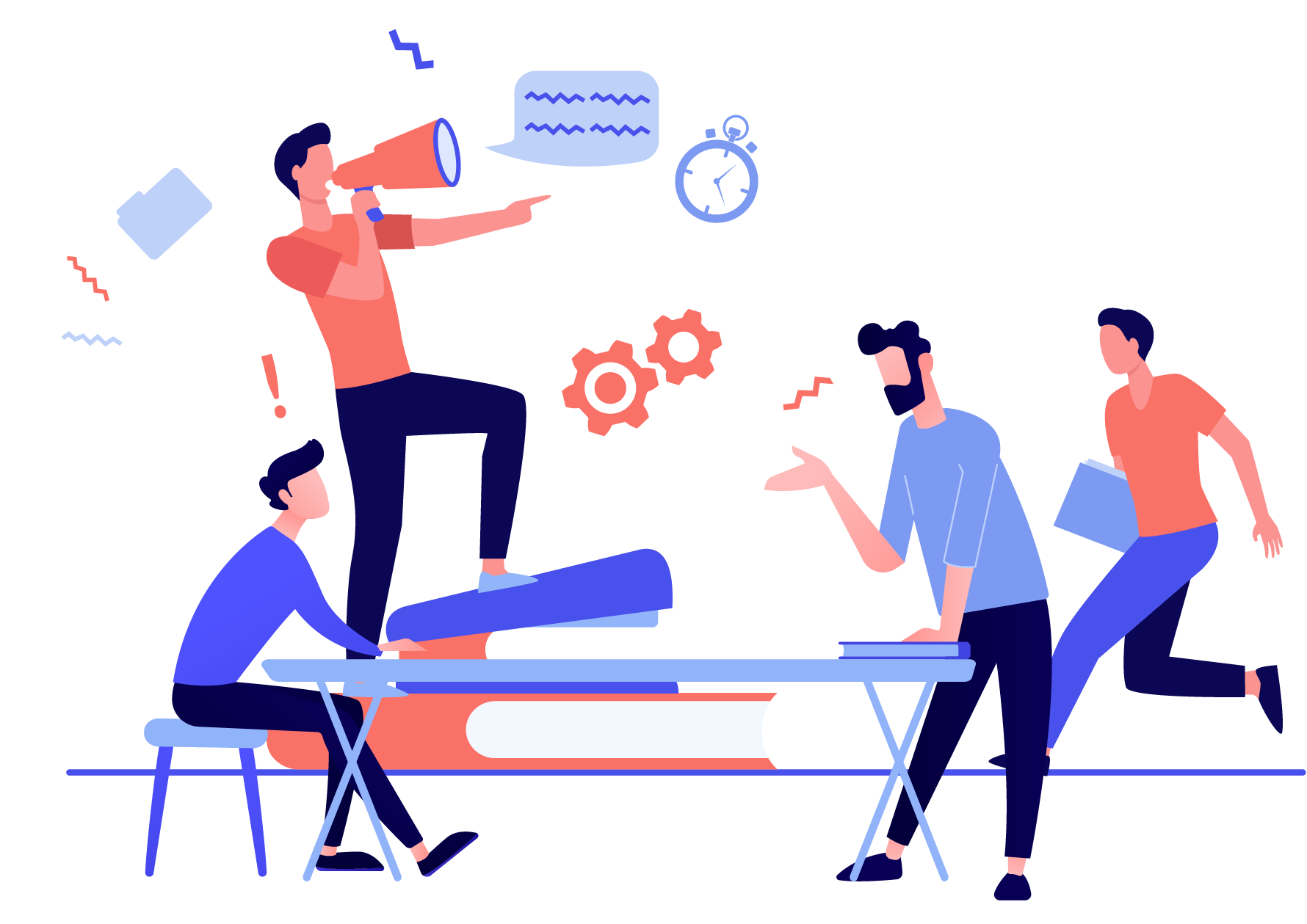 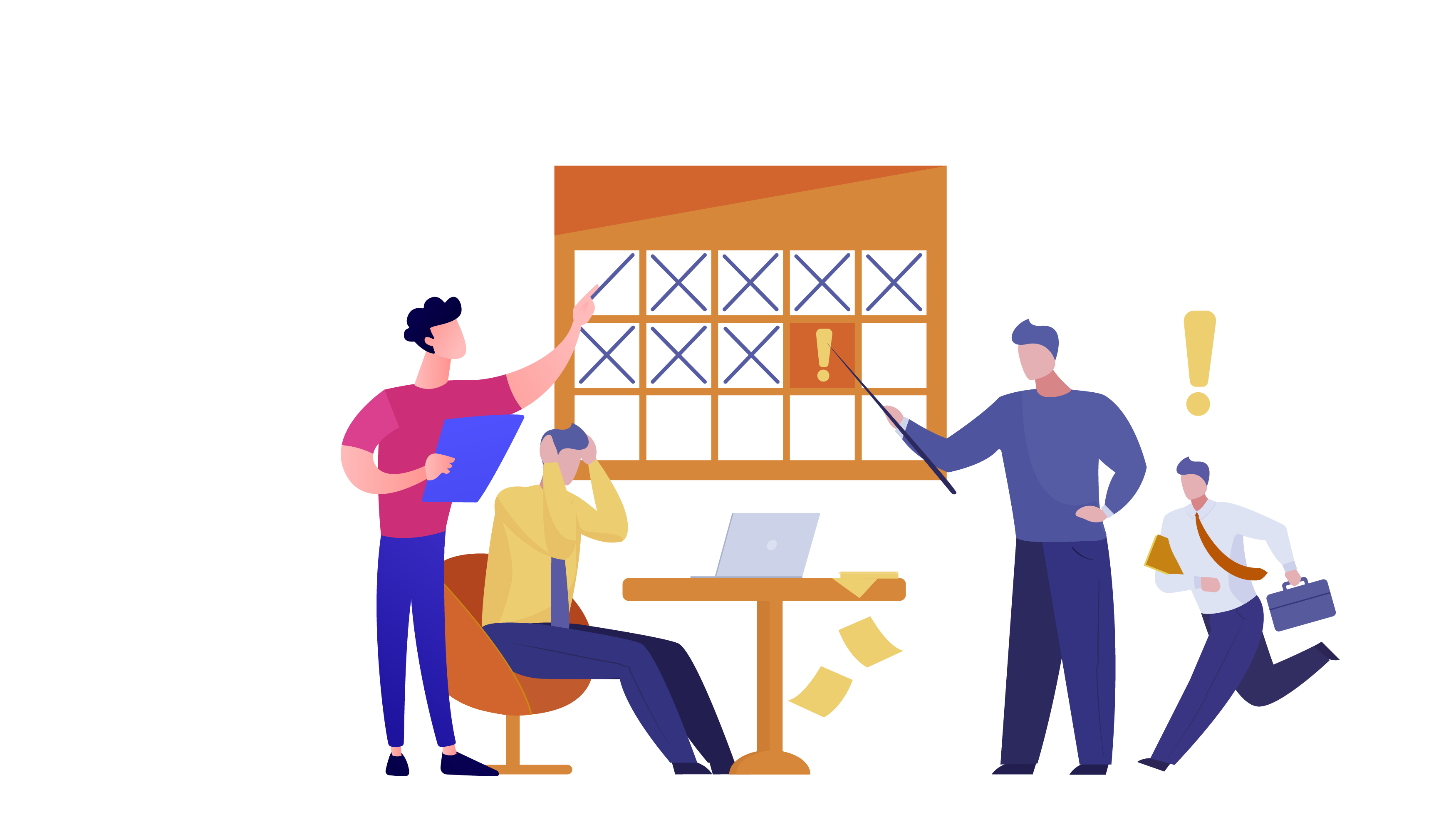 مراحل المتابعة
مقدمة
التغذية الراجعة
لمزيد من التوضيح يرجى مشاهدة الفيديو التالي 
https://www.youtube.com/watch?v=lg-gWS8WyIc

مهارات تيسير توعية مجتمعية
طرق التقييم
مراحل المتابعة
مقدمة
تثقيف المجتمع الأوسع
التغذية الراجعة
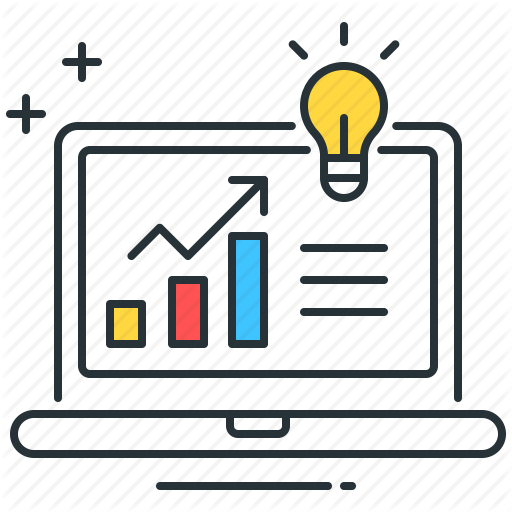 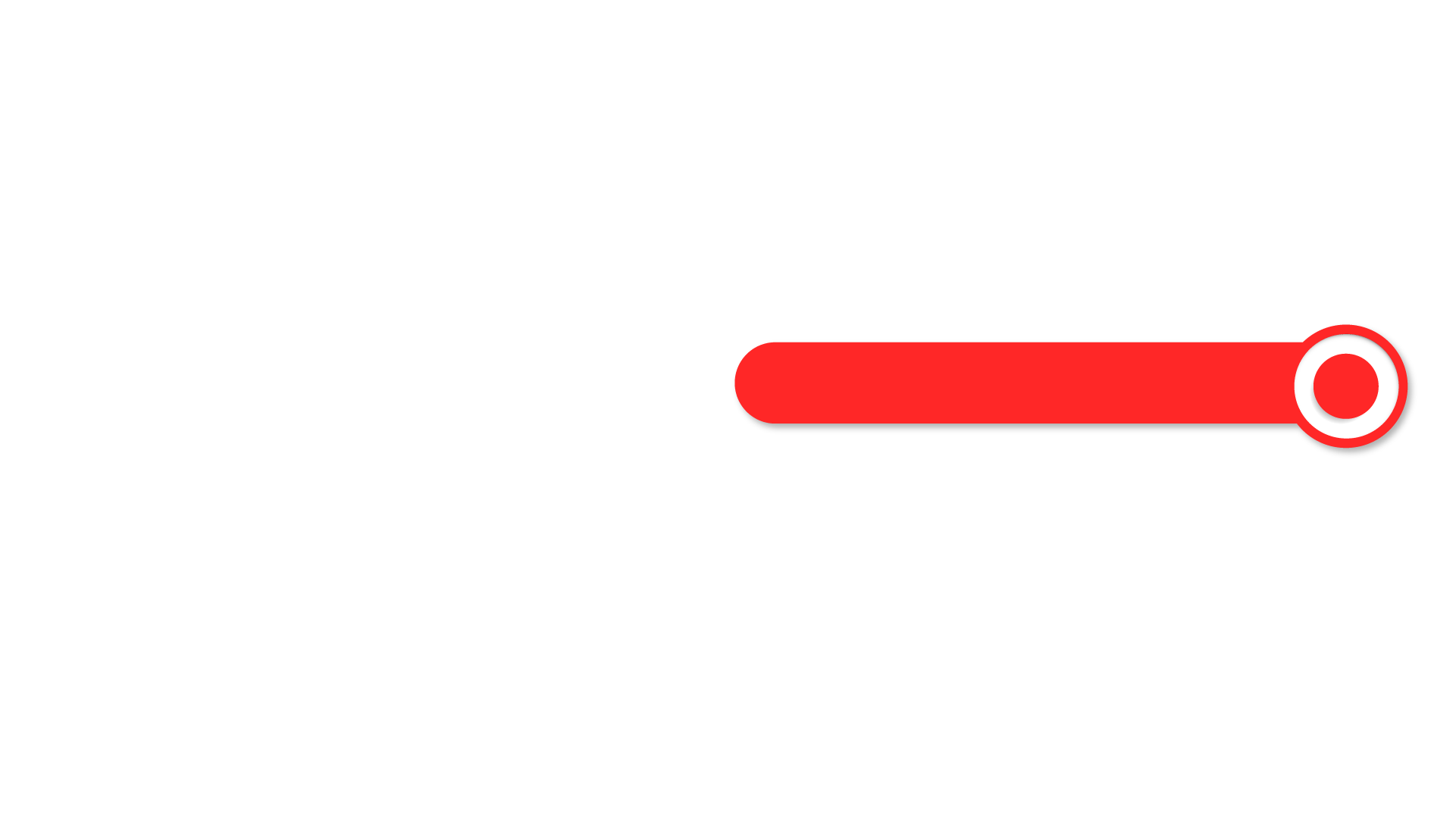 استخدام المسرحيات
طرق التقييم
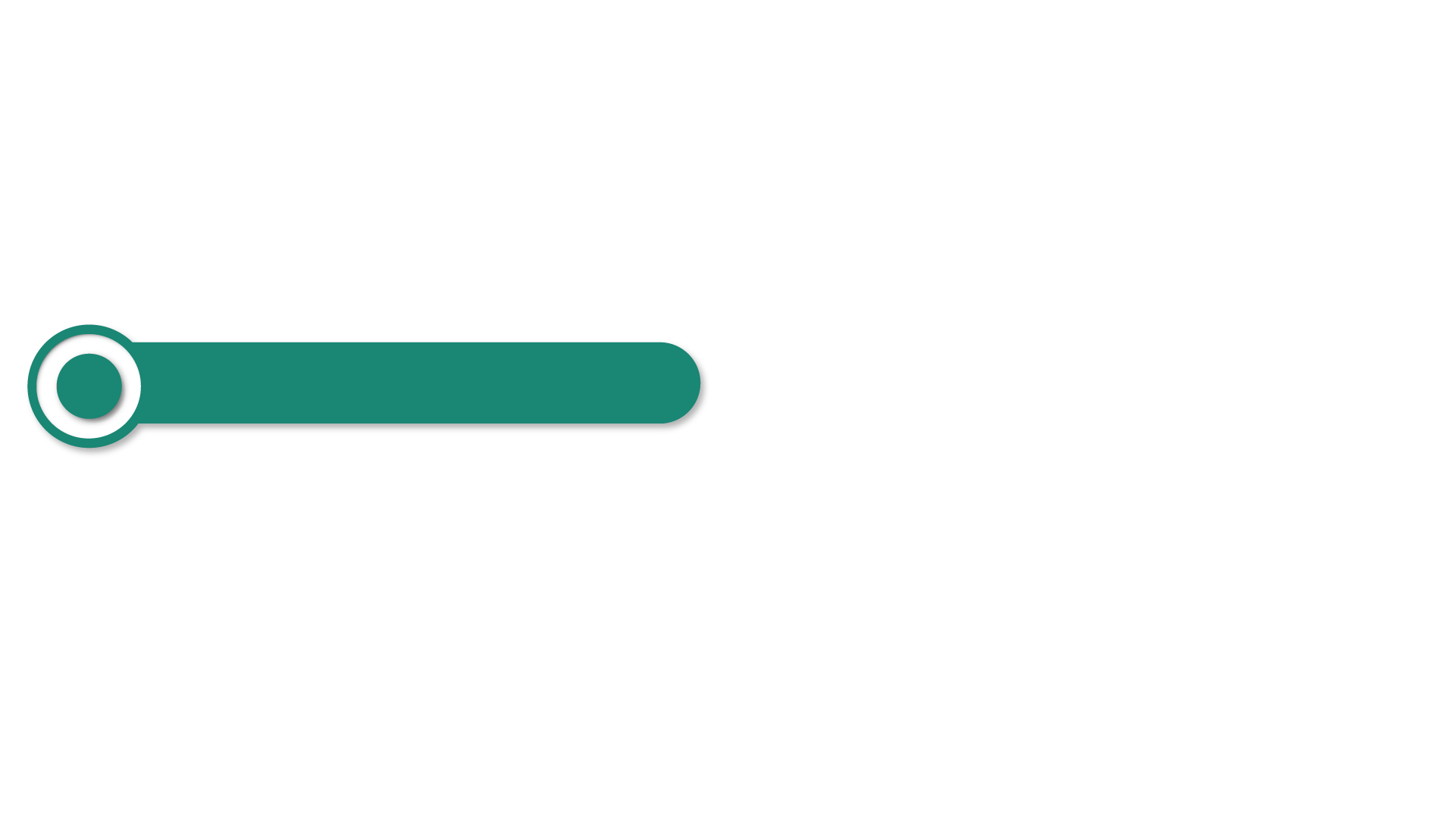 الموسيقا
مراحل المتابعة
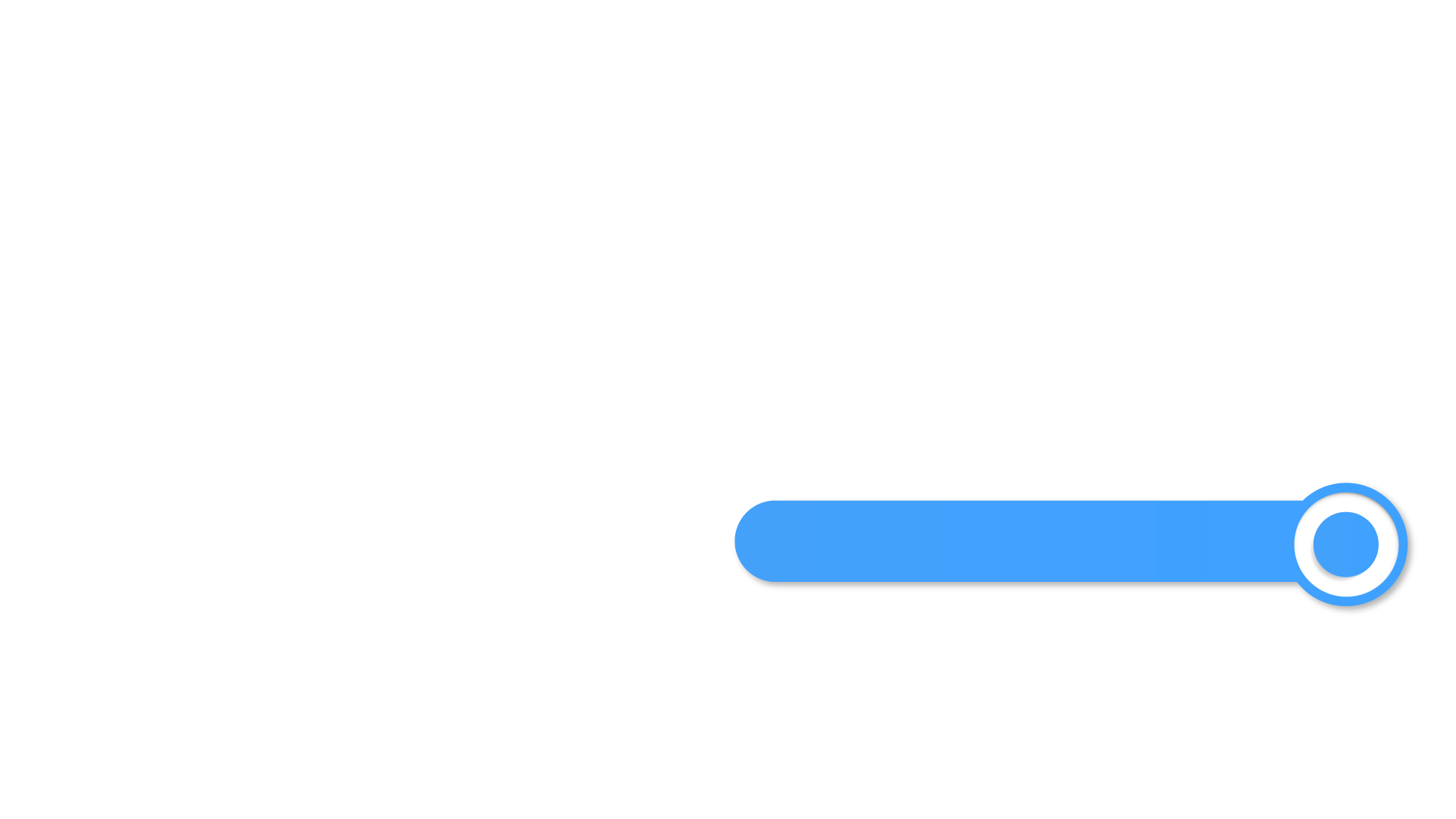 القنوات الاذاعية
مقدمة